Small Stampsby Paul Brachfor the Rochester Philatelic AssociationMay, 2018
Note: Stamps are not to scale with each other!
U.S. 247621 x 25 mm = 525 sq. mm
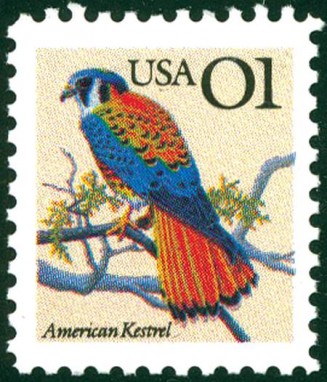 U.S. 144925 x 21 mm = 525 sq. mm
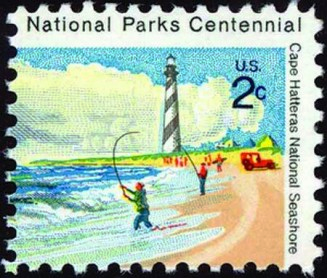 U.S. Mammals Booklet Stamps
1884
22 x 19 = 420 sq. mm
1883
22 x 18 = 400 sq. mm
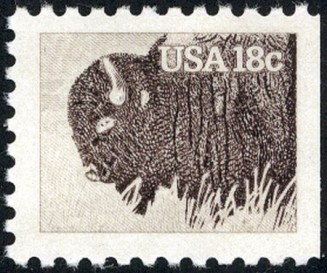 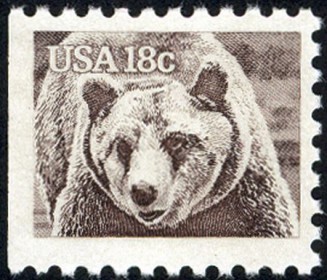 U.S. 182218 x 20 = 360 sq. mm
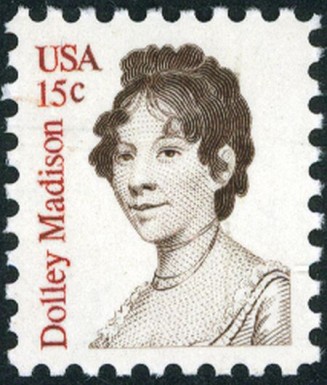 U.S. 173416 x 20 = 320 sq. mm
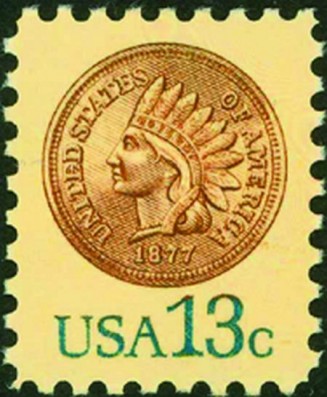 U.S. RS119b40 x 12 = 480 sq. mm
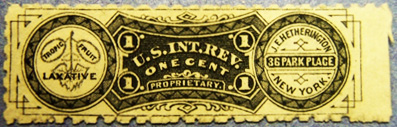 U.S. 26L1 and 26L225 x 19 = 475 sq. mm
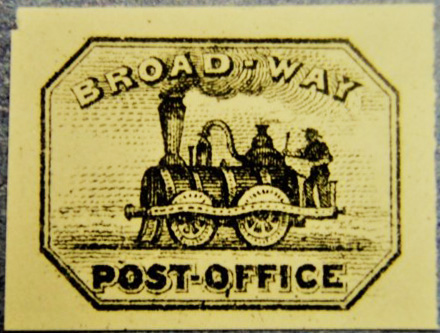 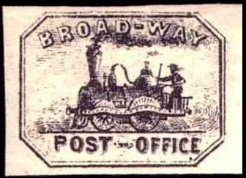 U.S. TF44342 x 9 = 380 sq. mm
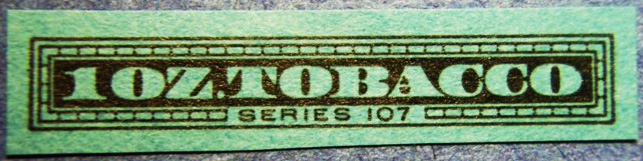 U.S.  137L118 x 15 = 270 sq. mm
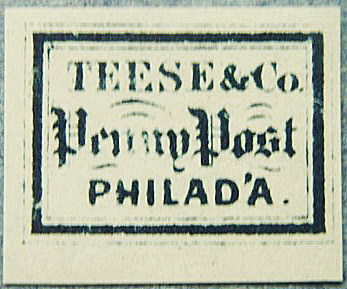 U.S. RJA42d38 x 6.5 = 250 sq. mm
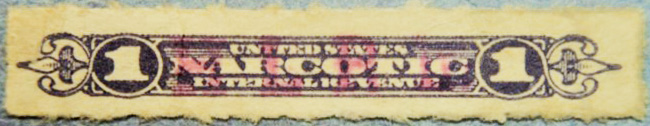 U.S. 15L1416 x 11 = 175 sq. mm
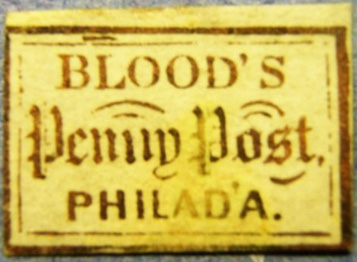 Russia 229219 x 26 mm = 494 sq. mm
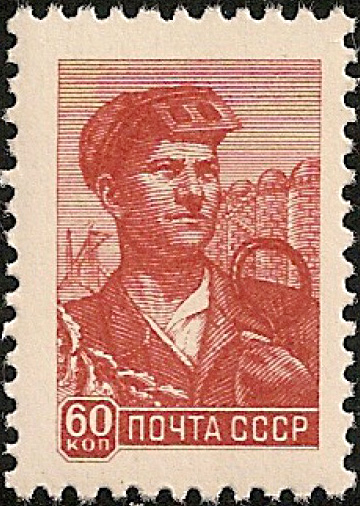 Russia 1218 x 25 = 450 sq. mm
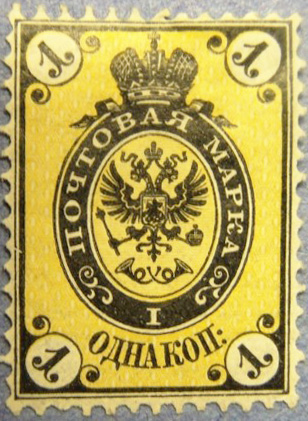 18 x 25 mm = 450 sq. mm
Far Eastern Republic  30
Finland  74
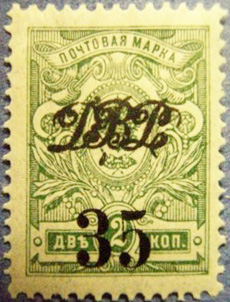 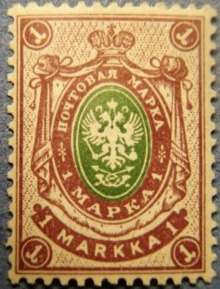 Monaco B526 x 16 = 416 sq. mm
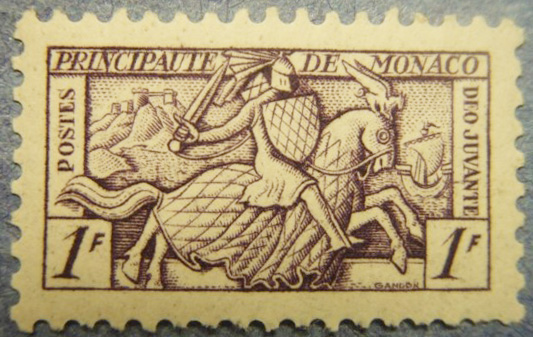 Kazakhstan  360, 375 = 408 sq. mm17 x 24 mm		24 x 17 mm
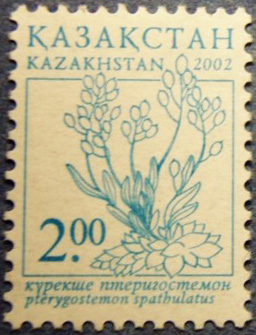 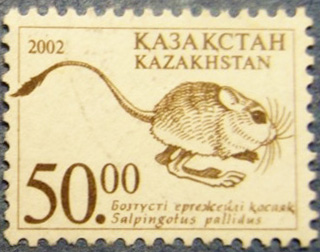 Spain 17420 x 20 = 400 sq. mm
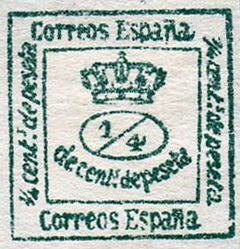 396 sq. mm
Uruguay 61a
18 x 22 mm
Costa Rica 210A
22 x18 mm
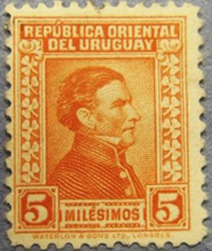 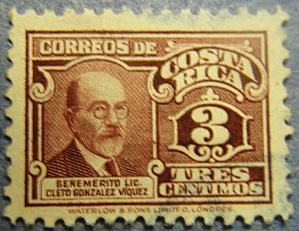 Costa Rica 12822 x17 = 374 sq. mm
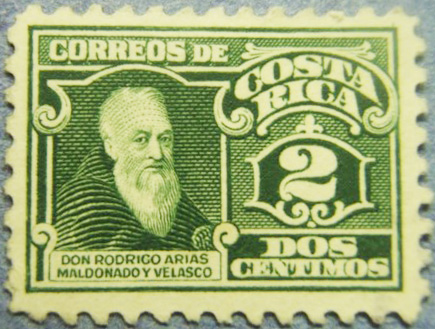 Bergdorf 320 x 18 = 360 sq. mm
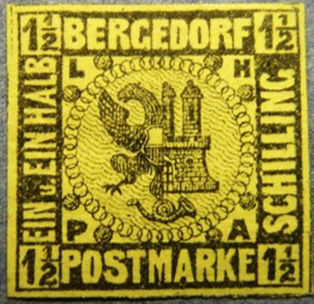 360 sq. mm
Brazil RA9
19 x 19 mm
Nicaragua RA62
 24 x 15 mm
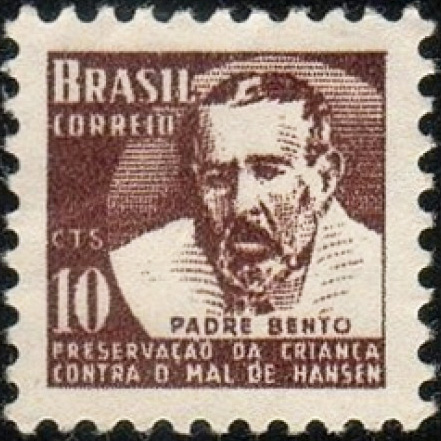 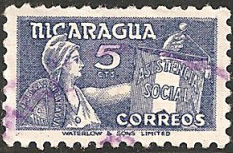 Brazil 2322 x 16 = 350 sq. mm
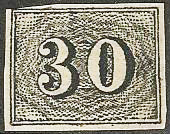 Victoria 18413 x 22 = 286 sq. mm
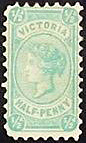 Shanghai 15210 x 24 = 240 sq. mm (per half)
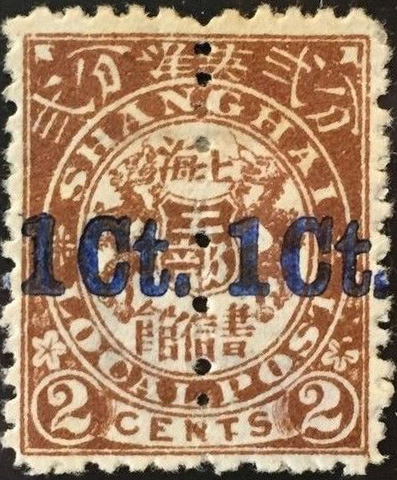 Bolivar 2 and 3 11 x 14 = 154 sq. mm
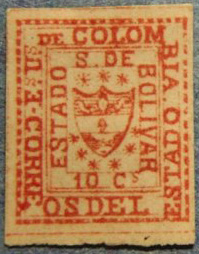 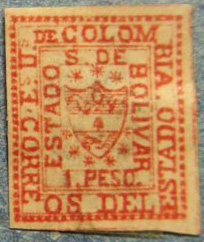 Columbia 60118 x 8 = 144 sq. mm
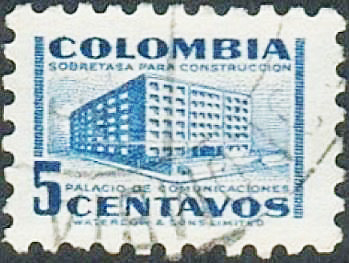 Alberta AP110 x 11 = 110 sq. mm
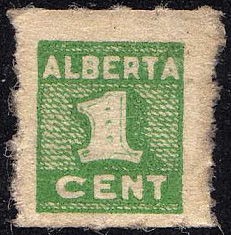 Perspective
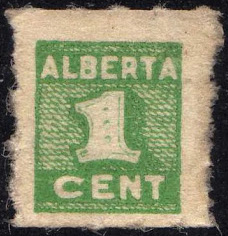 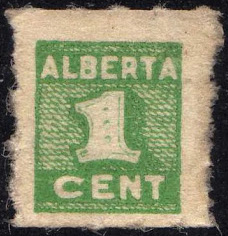 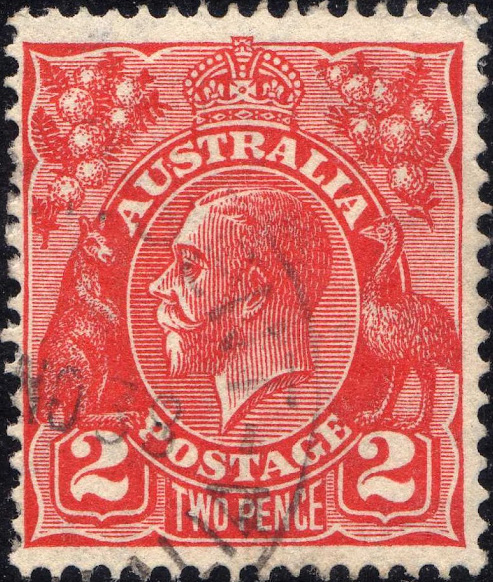 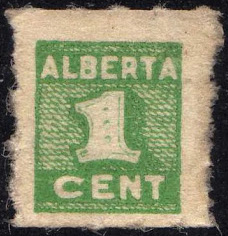 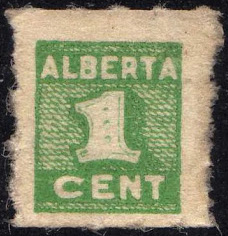 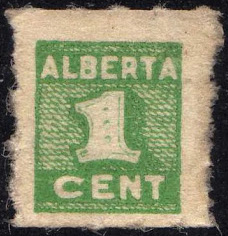 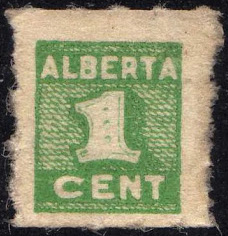 There are plenty more…              					…if you look close!
Germany
Great Britain
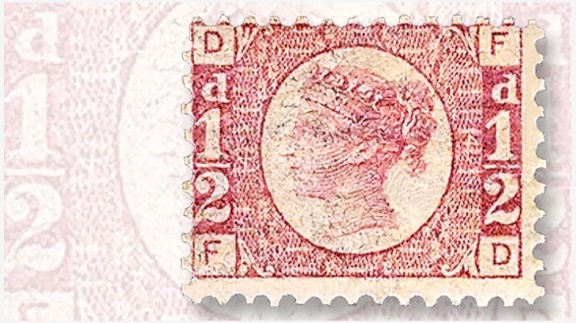 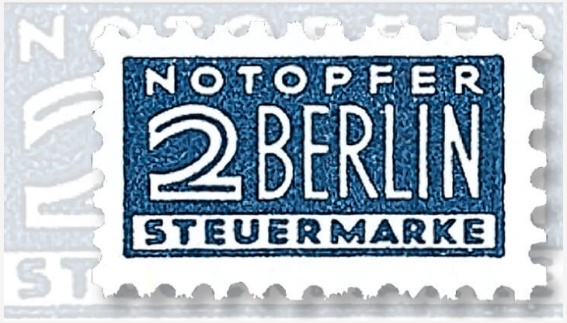 Italy
Columbia-Antioquia
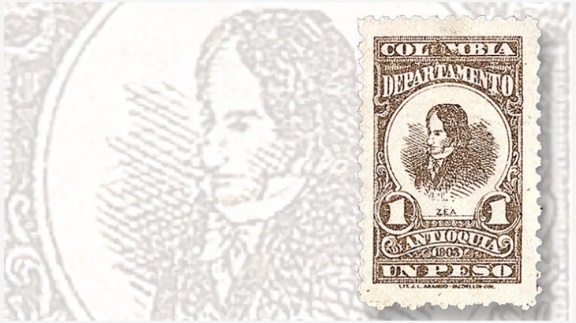 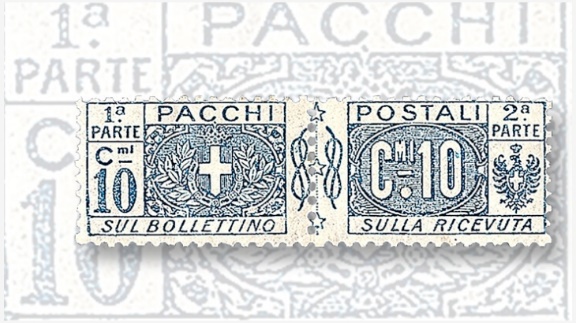 Thanksforwatching!
Design and Layout by Tom Fortunato